Methodological Considerations for Integrating Dynamic Traffic Assignment with Activity-Based Models
Ramachandran Balakrishna
Daniel Morgan
Srinivasan Sundaram

Caliper Corporation

14th TRB National Transportation Planning Applications Conference Columbus, OH • 5th May, 2013
Outline
Motivation
Activity pattern characteristics
System integration requirements
Challenges for Dynamic Traffic Assignment (DTA)
Challenges for Activity-Based Models (ABM)
Case Study: Jacksonville, FL
Conclusion
Motivation
Activity-Based Models (ABM) capture detailed trip-making behavior by individuals

ABMs in practice rely heavily on static assignment
Disaggregate trips aggregated into matrices by period
Level of service (LOS) variables fed back from assignment

Static assignment has limitations for ABM
ABM’s temporal fidelity lost in transition
Feedback convergence could be compromised 

There is a need for dynamic LOS evaluation to complement ABM
Activity Pattern Characteristics
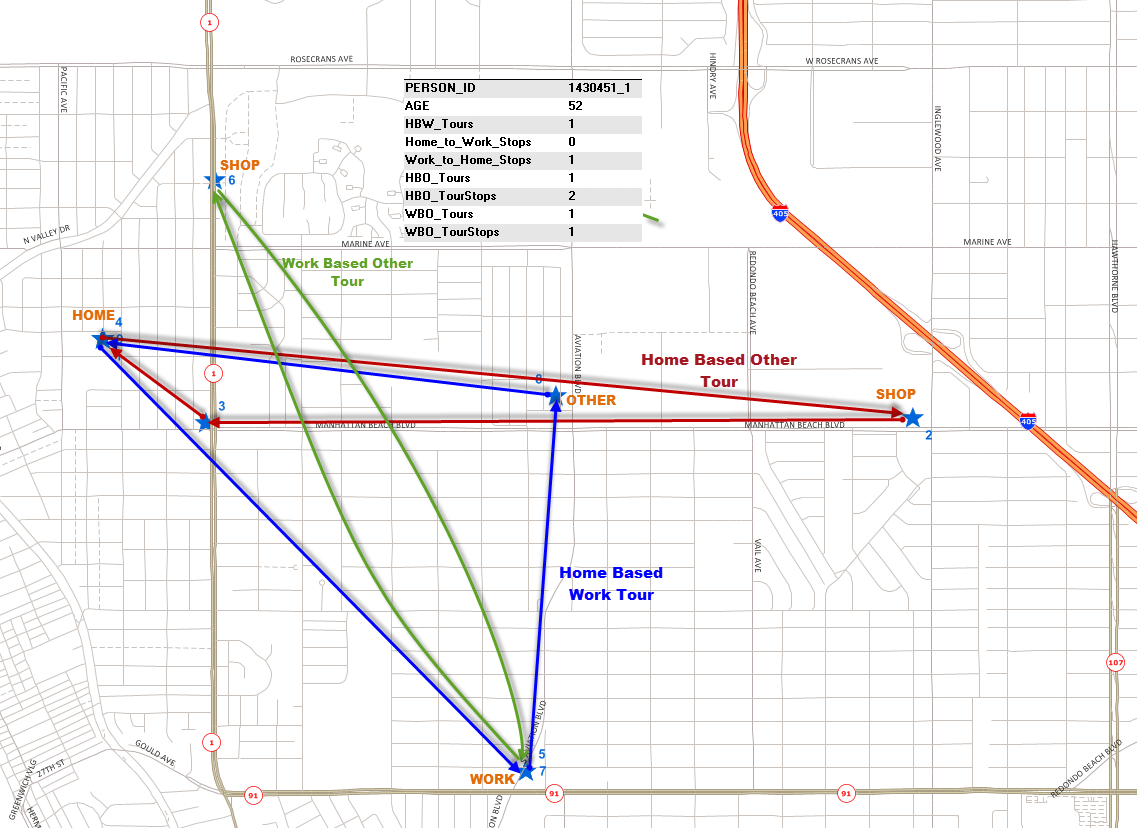 Sequence of stops
Person ID
Departure time, mode
Activity type
Household interactions

Time constraints
Daily available time
Tours spanning multiple ‘traditional’ time periods

Mode consistency
Example
If a person rides the train to work, a car may not be available for work-based-other tour(s)
System Integration Requirements
Synchronized temporal representations
Coordinate ABM’s tour patterns with DTA’s time steps

Consistent spatial/network representation
Facilitate exchange of activity locations, network performance metrics, etc.

Appropriate modeling features
Handle all representative situations observed in the field

Efficient execution
Allow for meaningful number of feedback iterations
Challenges for DTA
Read ABM output without temporal aggregation

Handle activity locations without spatial aggregation

Use dense street network
Realistic accessibility, connectivity

Simulate multiple travel modes

Possess practical running times
Challenges for ABM
Provide outputs to support DTA
Route choice, assignment

Operate on sufficiently fine spatio-temporal resolutions

Re-evaluate activity choices based on DTA predictions
Modify departure times, activity durations, modes, destinations, etc.

Possess practical running times
Numerous Monte Carlo simulations across multiple choice dimensions
Case Study: Jacksonville, FL (1/8)
ABM source model: DaySim
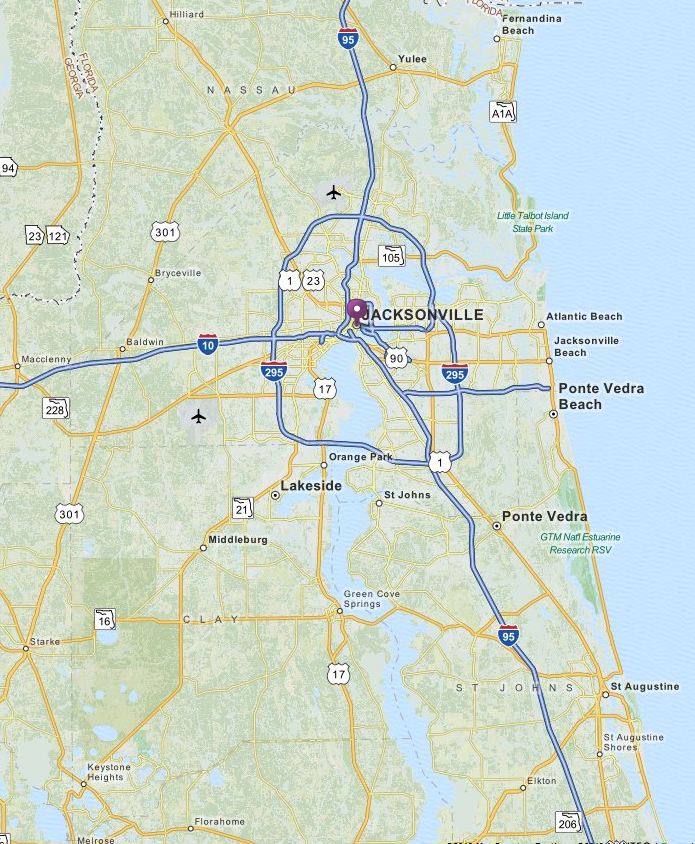 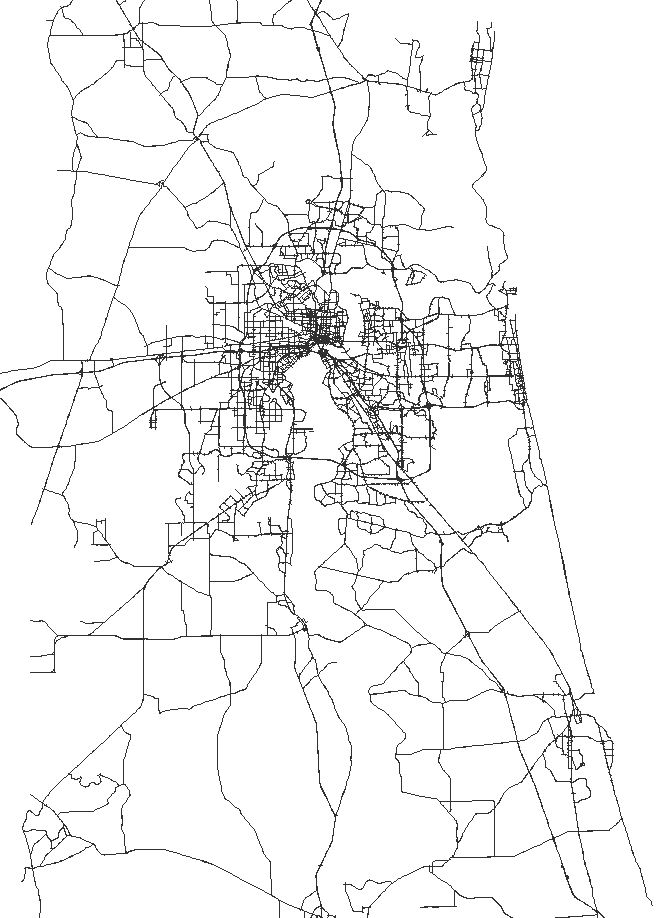 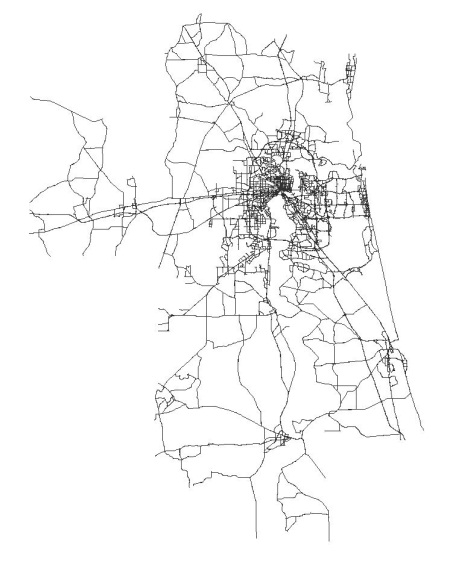 Case Study: Jacksonville, FL (2/8)
DTA platform: TransModeler
Scalable microscopic DTA
Lane-level traffic dynamics

ABM-ready demand engine

Travel time feedback
Relative gaps by departure interval

GIS network representation
Links, segments, lanes, connectors
Vehicle trajectories inside intersections
Activity locations by coordinates

Realistic driving behavior, queuing and routing models
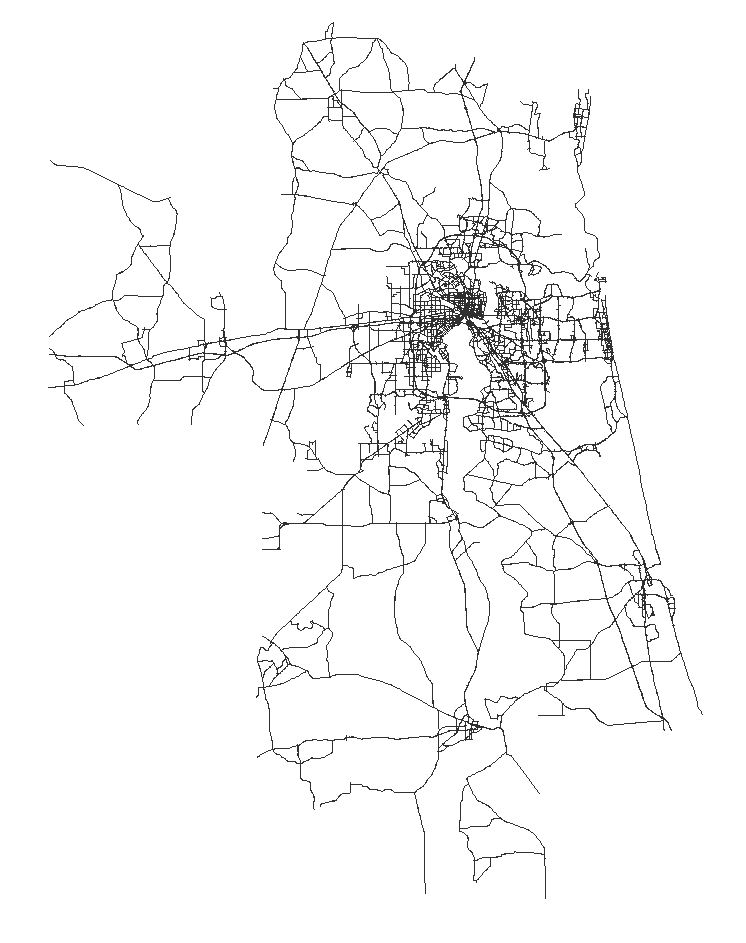 Case Study: Jacksonville, FL (3/8)
Network detail
Lanes, connectors
Turns, merges, diverges
Signals, ramp meters, timing plans
 Intelligent Transportation System (ITS) infrastructure
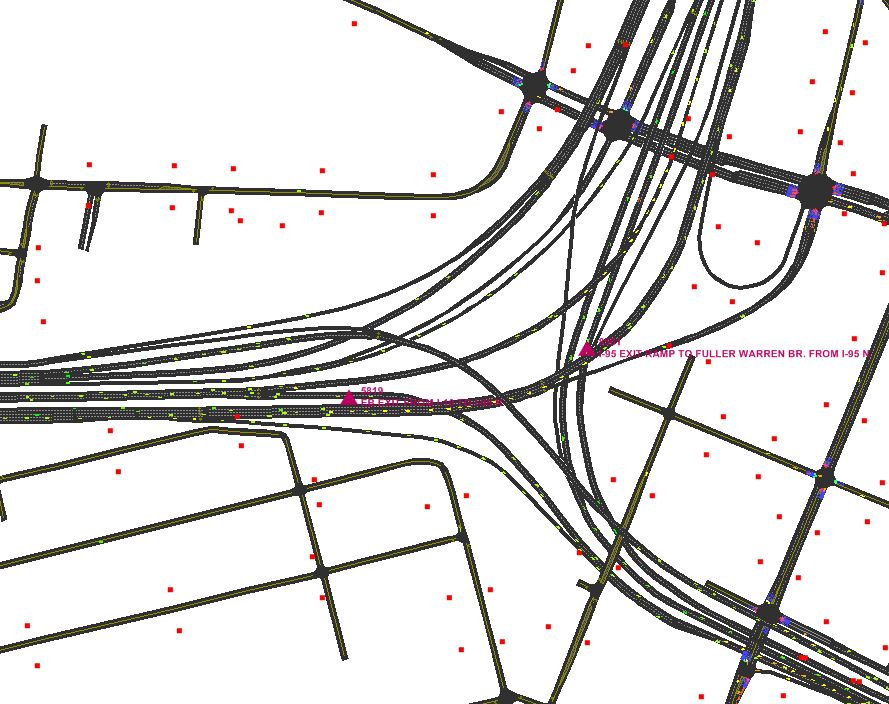 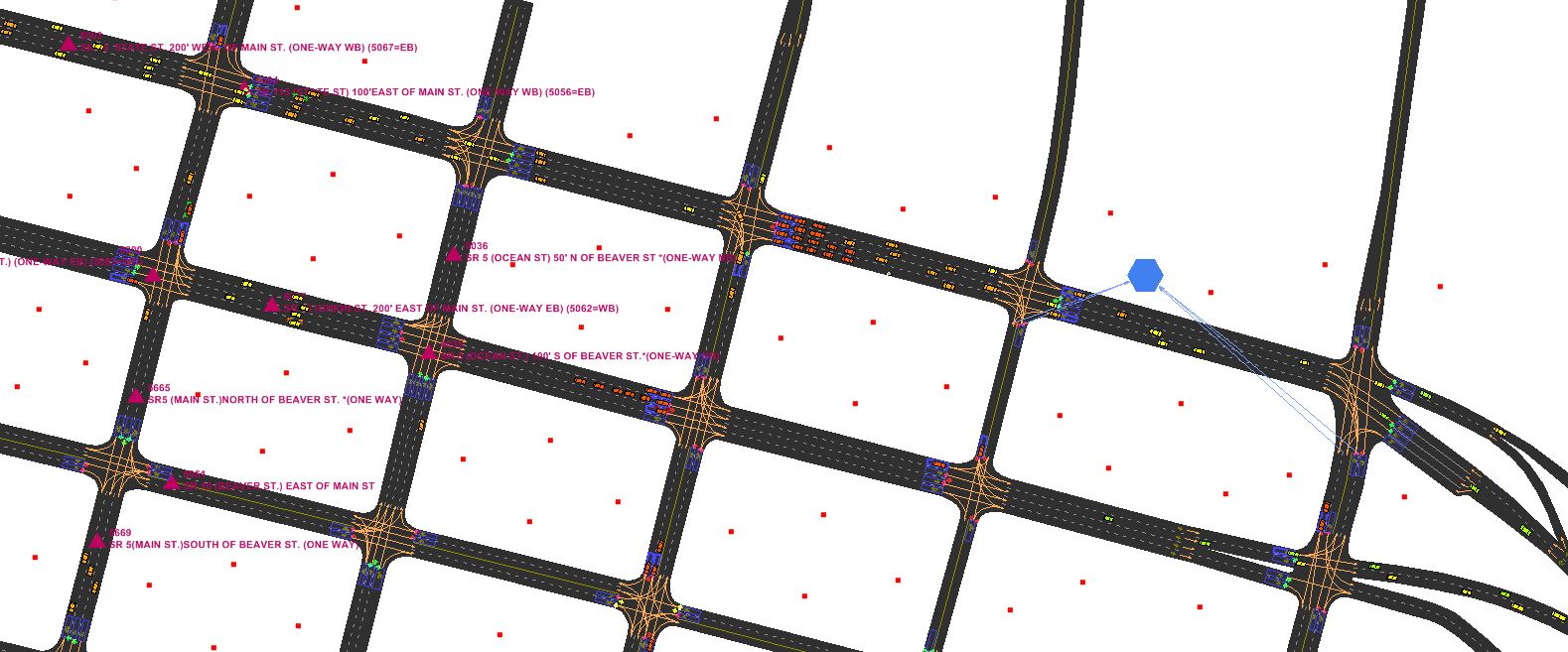 Case Study: Jacksonville, FL (4/8)
Activity locations
DaySim output
Geo-coded to the network
Tagged to nearest link(s)
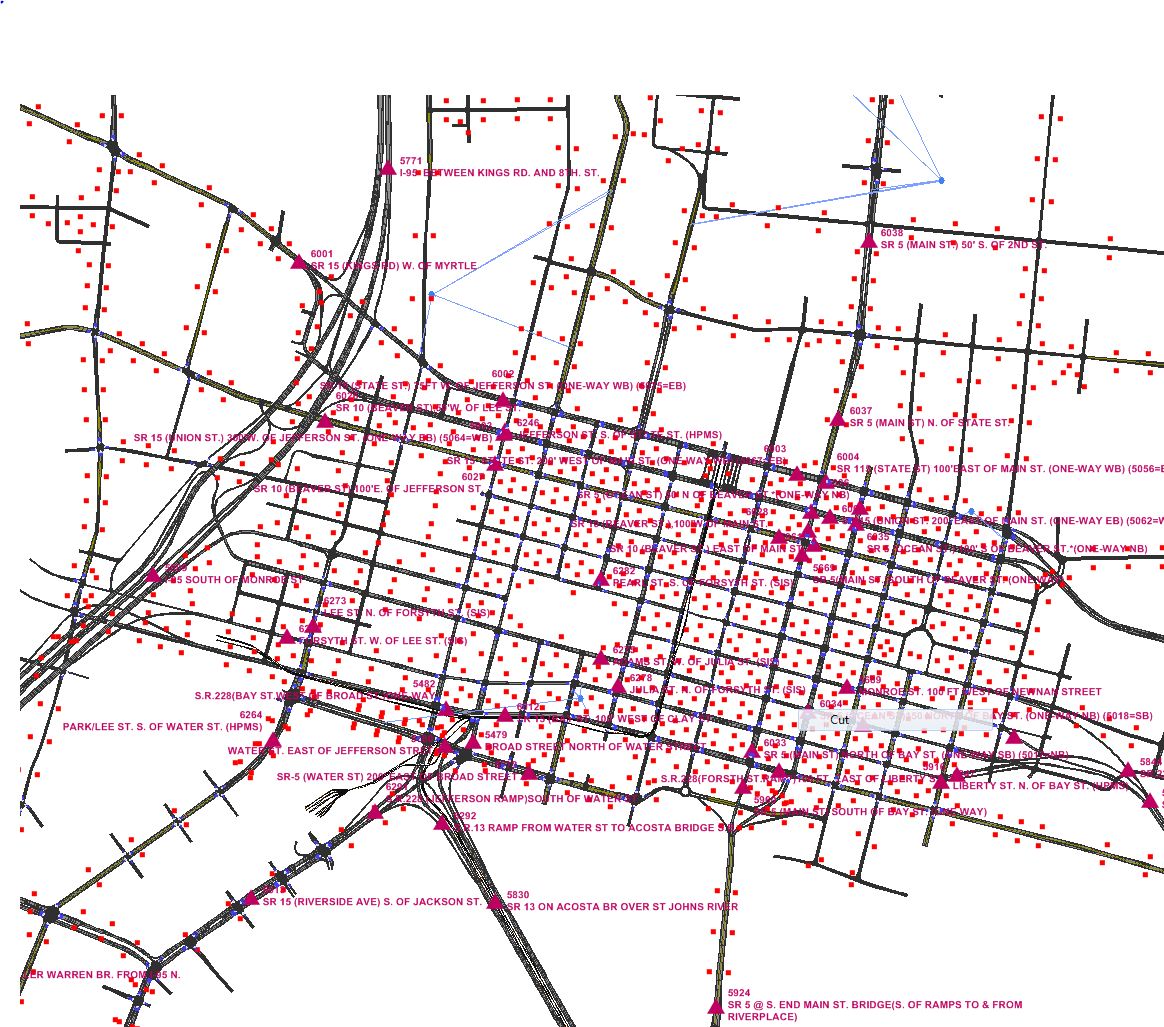 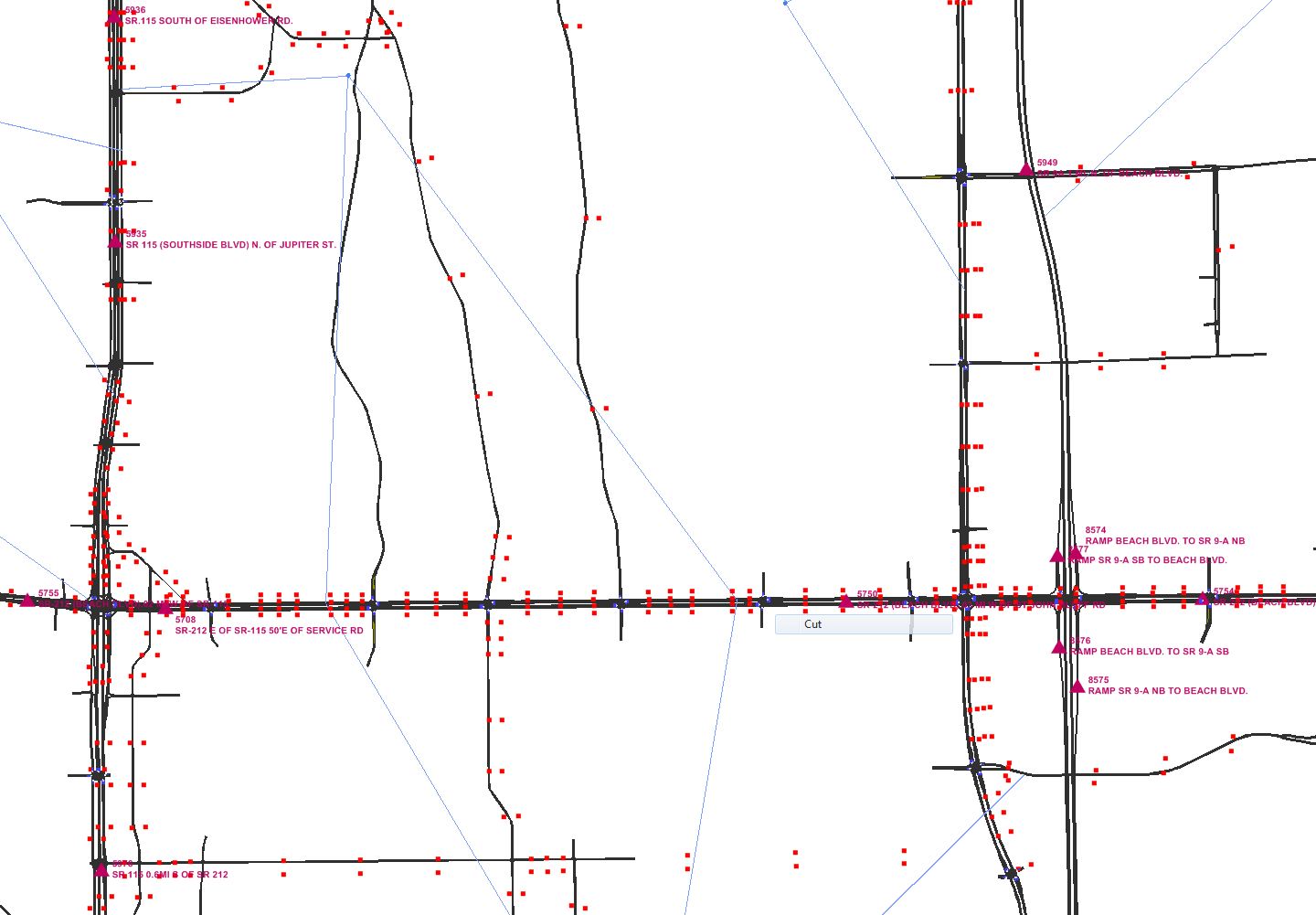 Case Study: Jacksonville, FL (5/8)
Demand: Disaggregate trip tables
Detailed demographic and trip information
Approximately 650K trips in 3-hour AM peak [6:00-9:00]
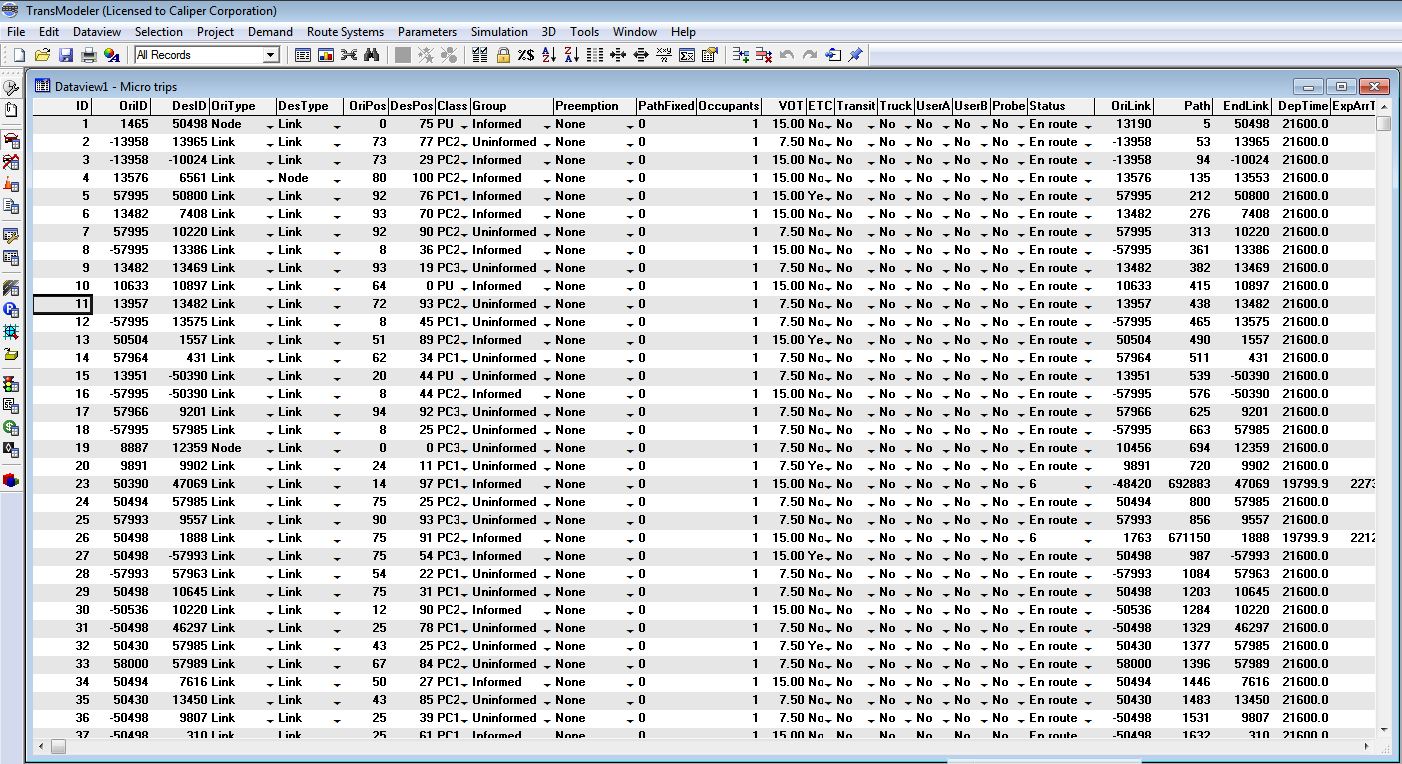 Case Study: Jacksonville, FL (6/8)
Dynamic Traffic Assignment
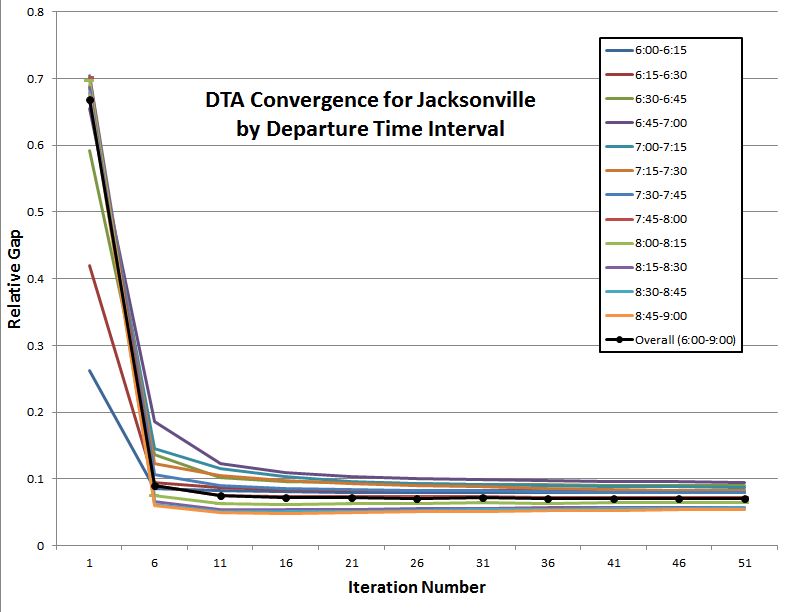 Case Study: Jacksonville, FL (7/8)
DTA running time per iteration
Approx. 50 minutes overall 
3.1 GHz Intel Xeon Dual-Core 64-Bit CPU, 64 GB RAM
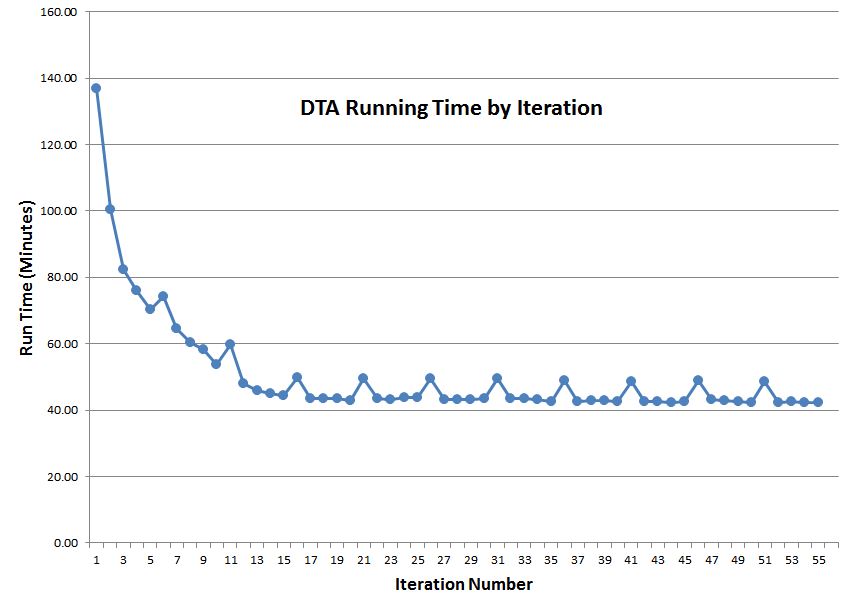 Case Study: Jacksonville, FL (8/8)
Detailed trip statistics
Simulated, expected metrics
Example: Arrival time vs. expected arrival time
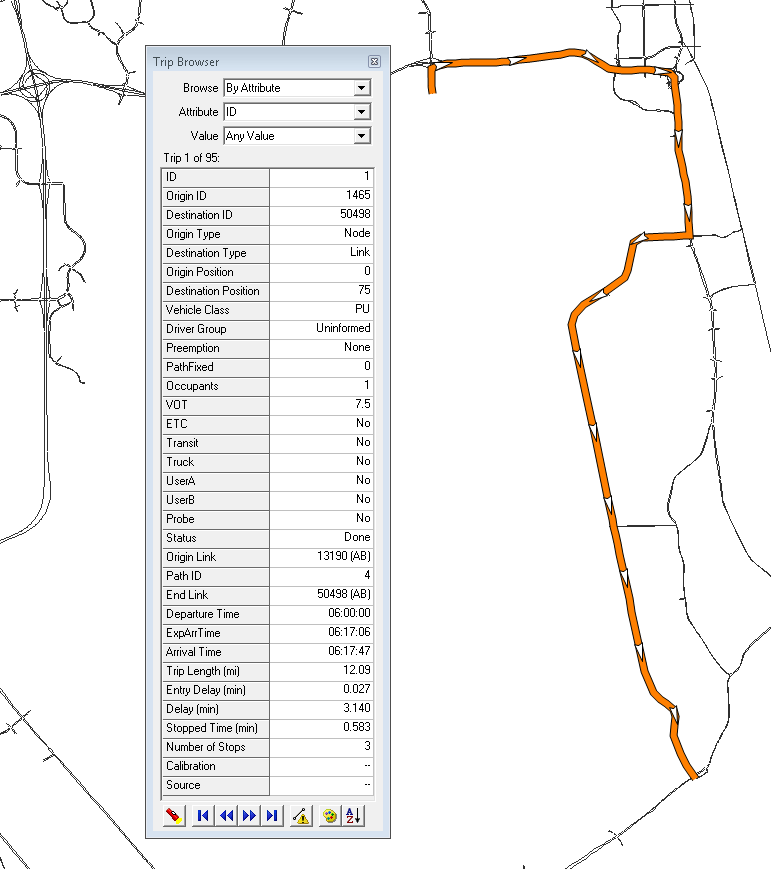 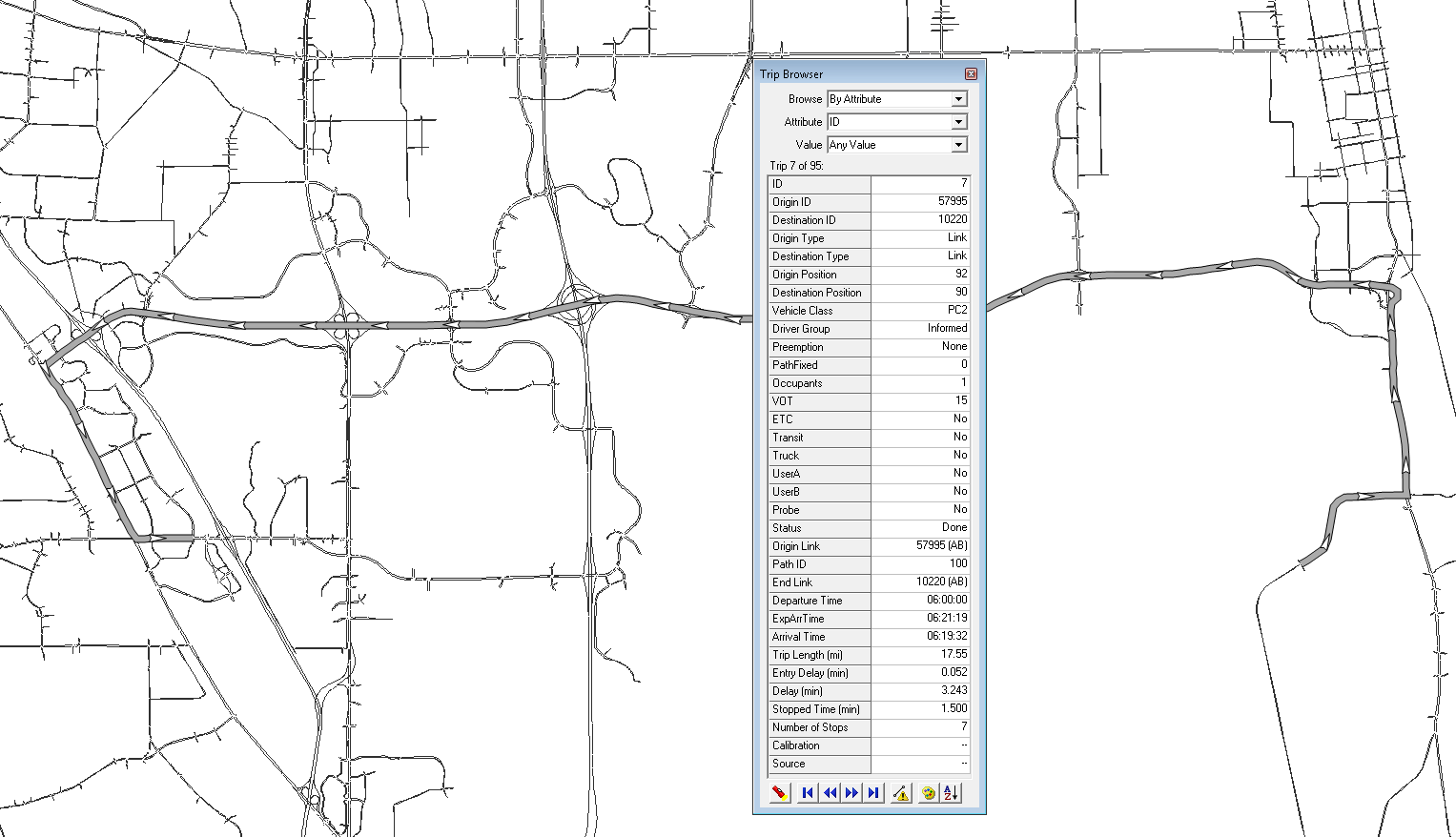 Conclusion
Microscopic DTA
Most suitable for integration with ABM
Efficient and practical for large-scale problems

GIS critical
Realistic activity representation in DTA
Accurate feedback of network performance to ABM

Next steps
Obtain open-source DaySim
Feed back DTA output to DaySim
Investigate feedback convergence
Analyze model sensitivity to demand, network policies
TransModeler DTA Framework (1/2)
Link travel time averaging
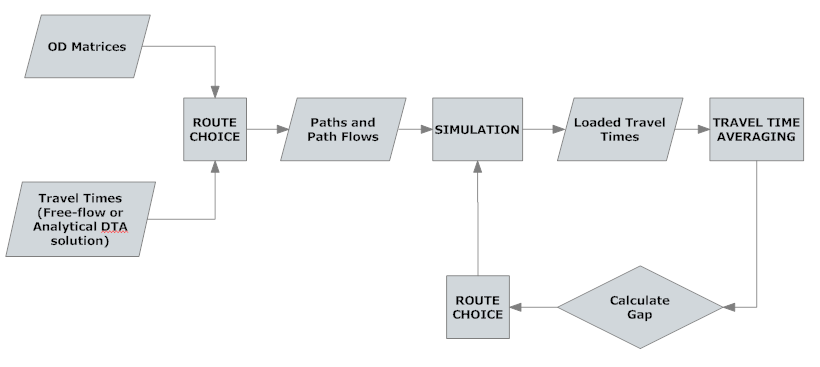 TransModeler DTA Framework (2/2)
Averaging method






Choice of averaging factor
Method of Successive Averages (MSA)
Polyak
Fixed-factor